ПРЕЗЕНТАЦИЯ 
ГРУППЫ №1
«НЕПОСЕДЫ»
ПЕДАГОГИ ГРУППЫ
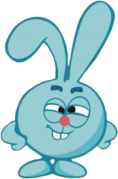 ВОСПИТАТЕЛИ:
КЛАВДЕЕВА МАРИНА АРКАДЬЕВНА
МОЛОТИЛОВА НАТАЛЬЯ ВАСИЛЬЕВНА

УЧИТЕЛЬ-ДЕФЕКТОЛОГ
ЕЛИСЕЕНКО ОКСАНА АЛЕКСАНДРОВНА

ПОМОЩНИК ВОСПИТАТЕЛЯ
ГРИГОРЬЕВА ГАЛИНА ДМИТРИЕВНА
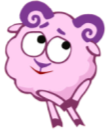 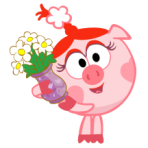 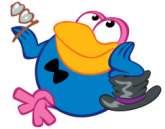 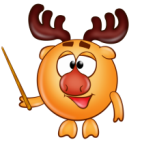 Реализуемые программы:
«Программа воспитания и обучения в детском саду» под ред. М.А.Васильевой	
«Воспитание и обучение глухих детей дошкольного возраста» Л.П. Носковой, Л.А.Головчиц, Н.Д.Шматко
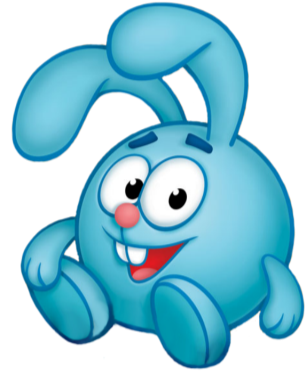 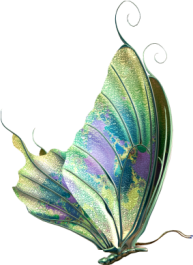 Предметно-развивающая среда
Имеет характер открытой незамкнутой системы, способной к изменению, корректировке и развитию. Среда способствует формированию познавательной, речевой, двигательной и творческой активности.
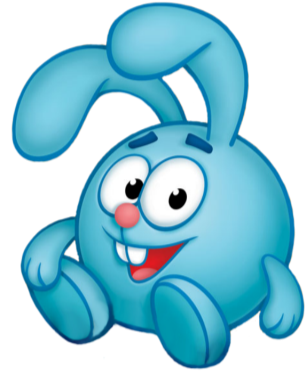 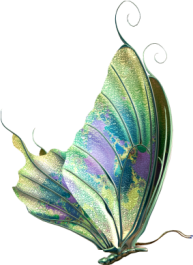 УГОЛОК ХУДОЖНИКА
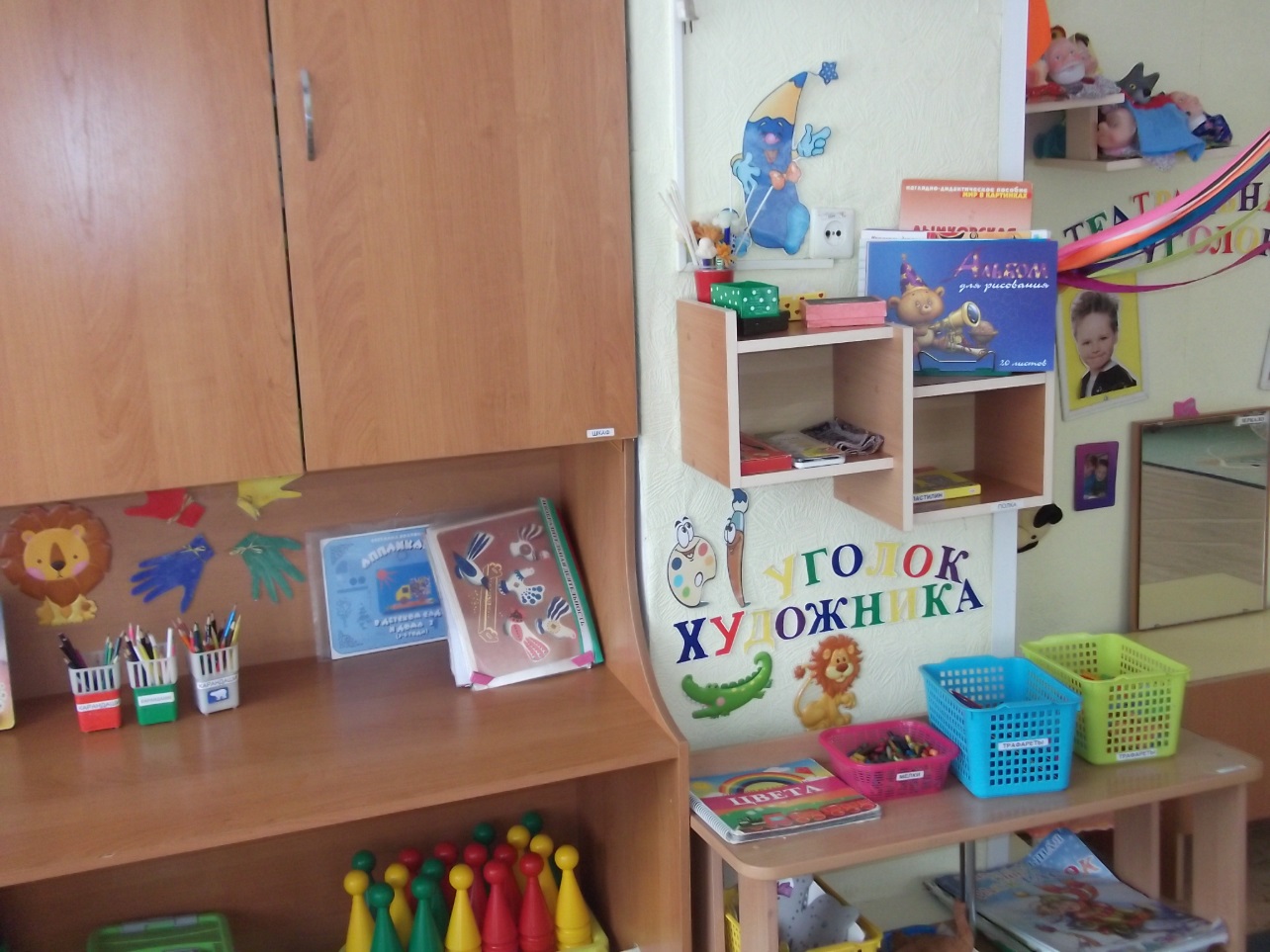 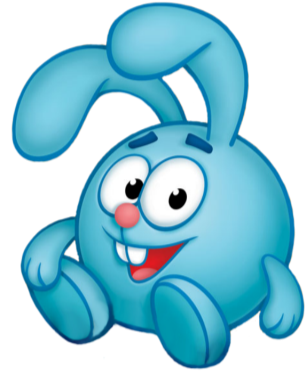 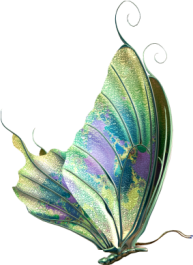 УГОЛОК 
ТЕАТРАЛИЗОВАННОЙ
ДЕЯТЕЛЬНОСТИ
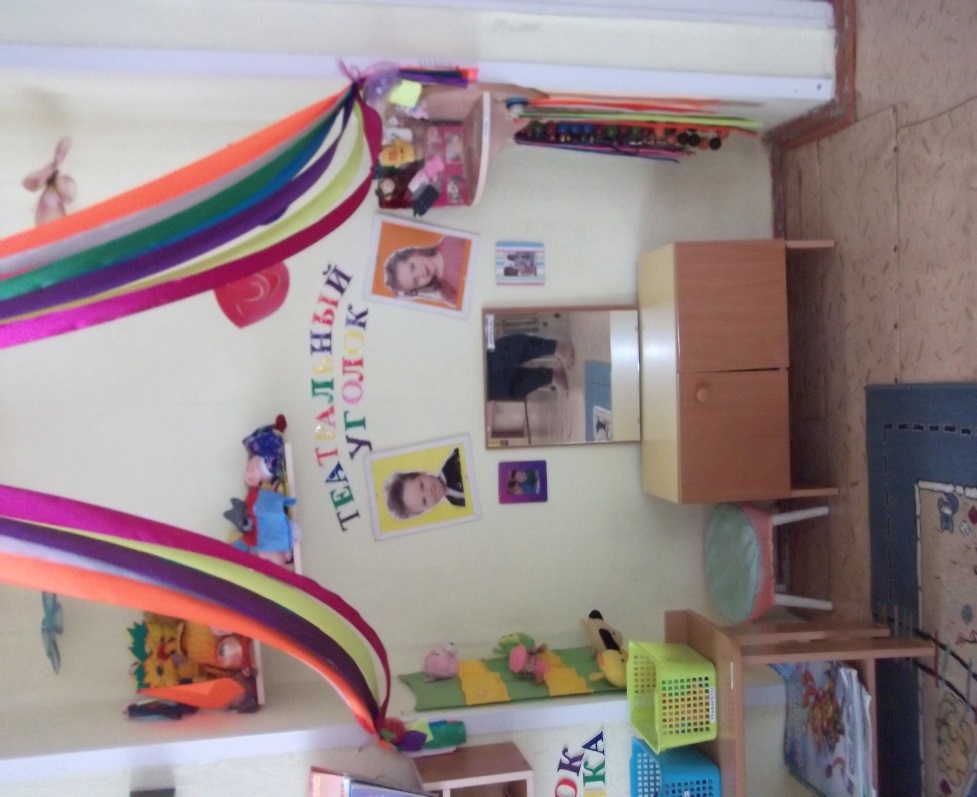 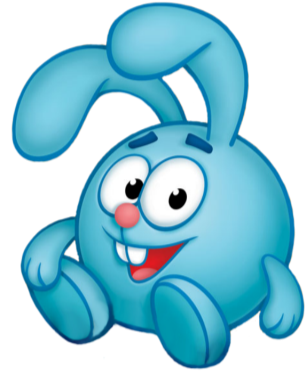 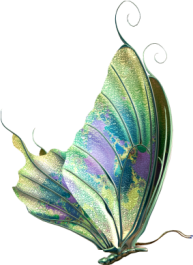 УЧЕБНЫЙ ЦЕНТР
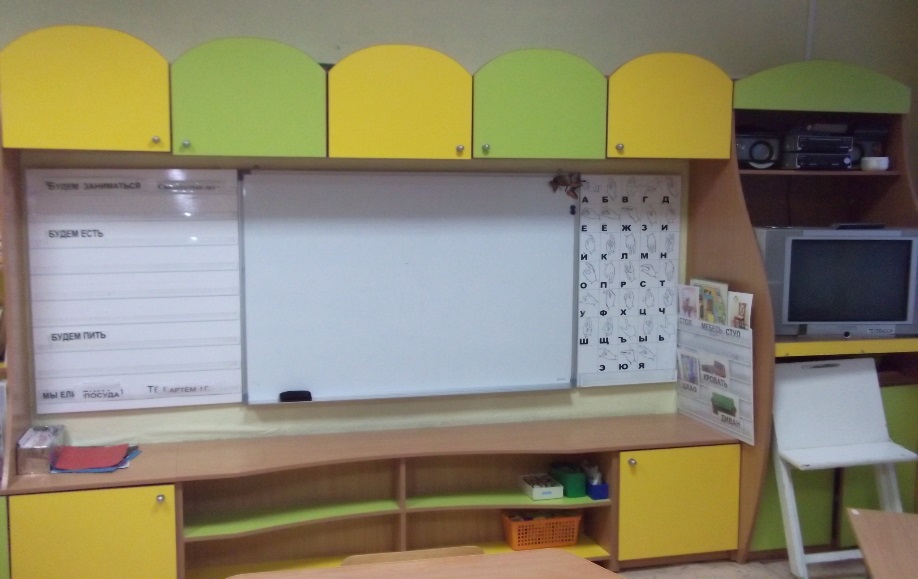 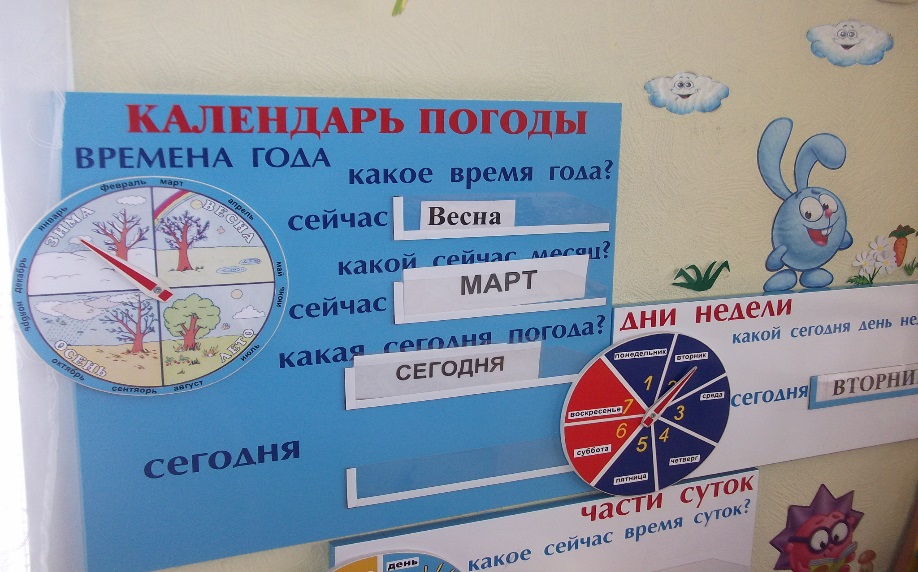 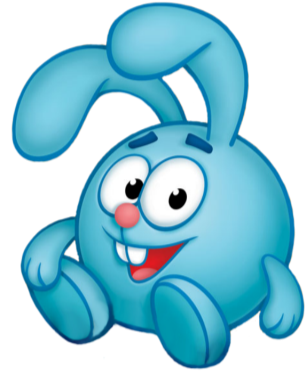 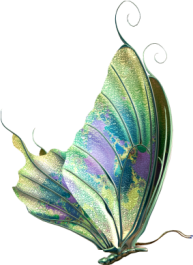 КАБИНЕТ ДЕФЕКТОЛОГА
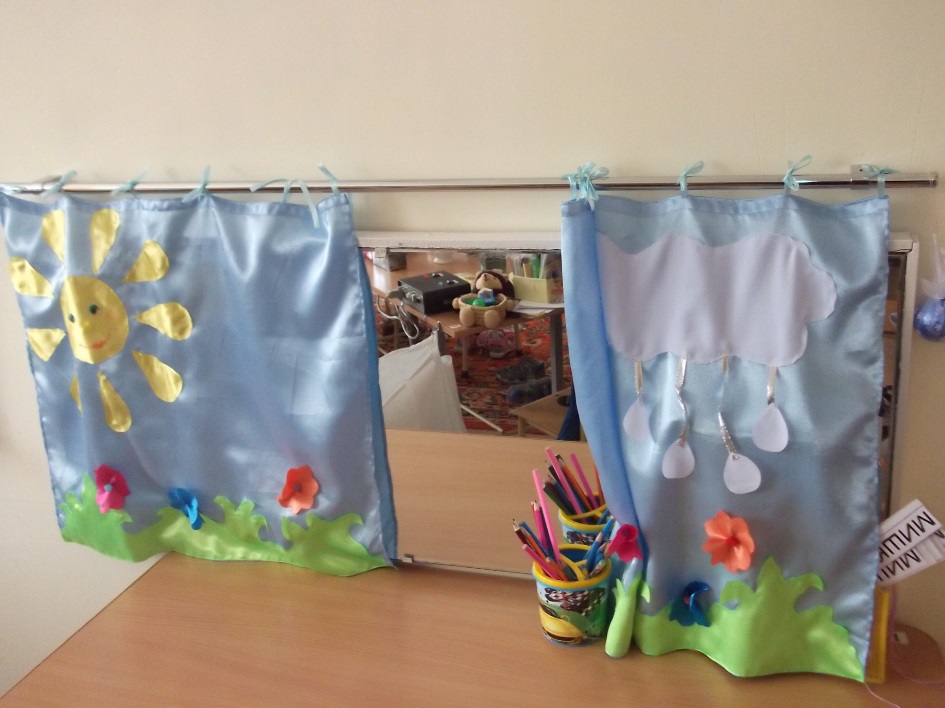 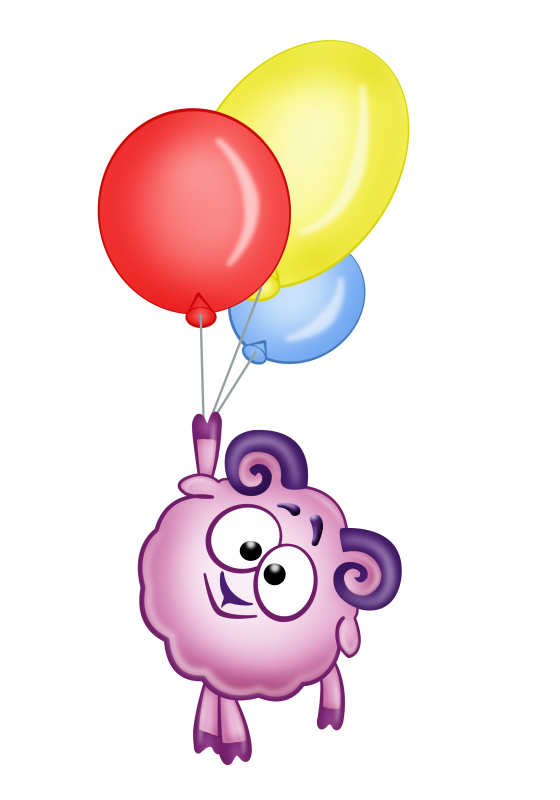 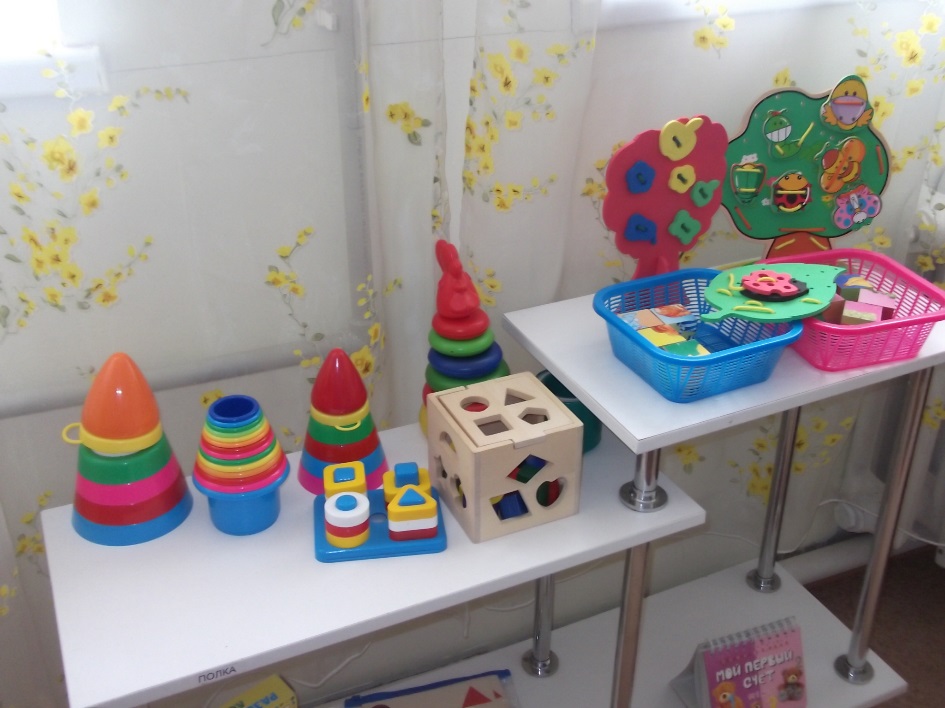 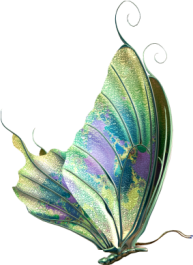 УГОЛОК ФИЗКУЛЬТУРЫ 
И ЗДОРОВЬЯ
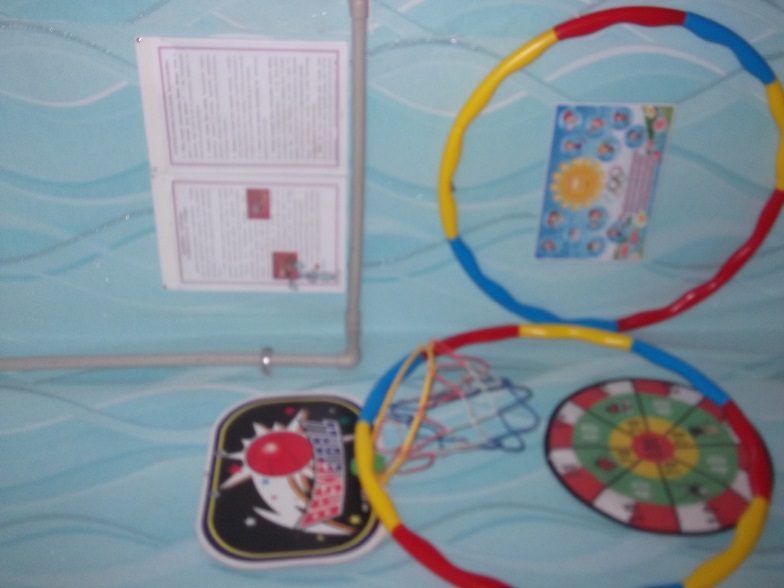 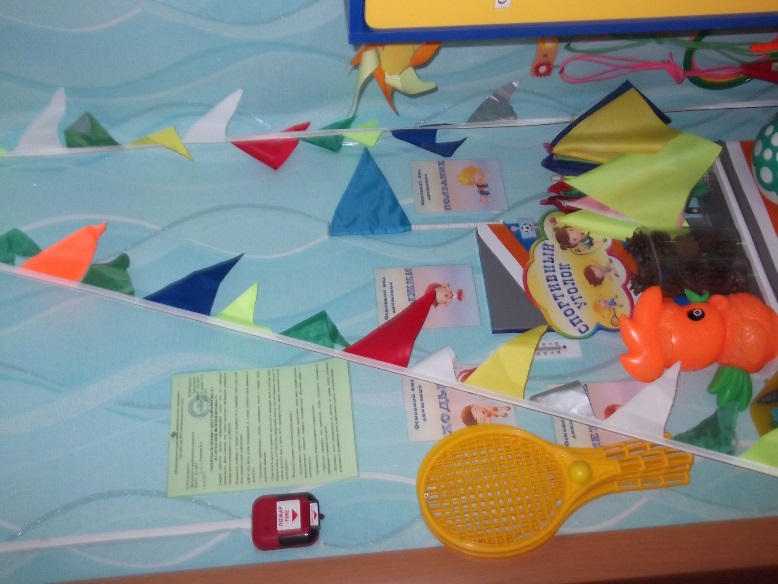 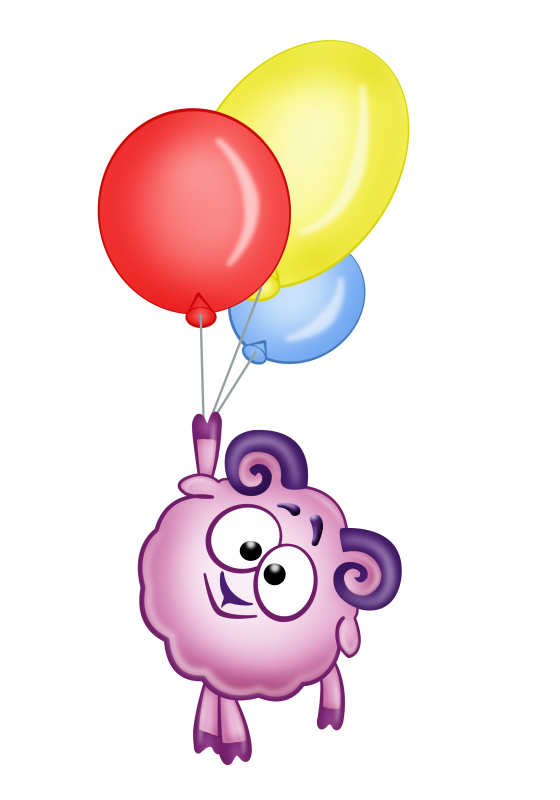 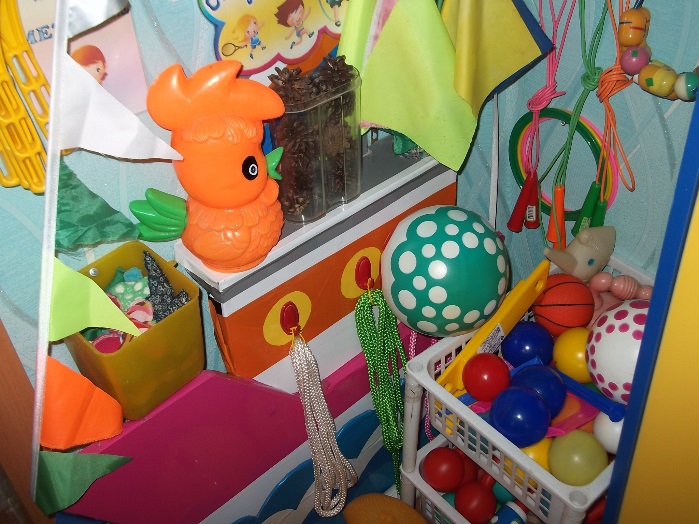 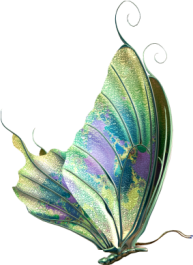 МЫ ИГРАЕМ И ЧИТАЕМ,
ИМЕННИНИКОВ ПОЗДРАВИТЬ 
НЕ ЗАБЫВАЕМ!
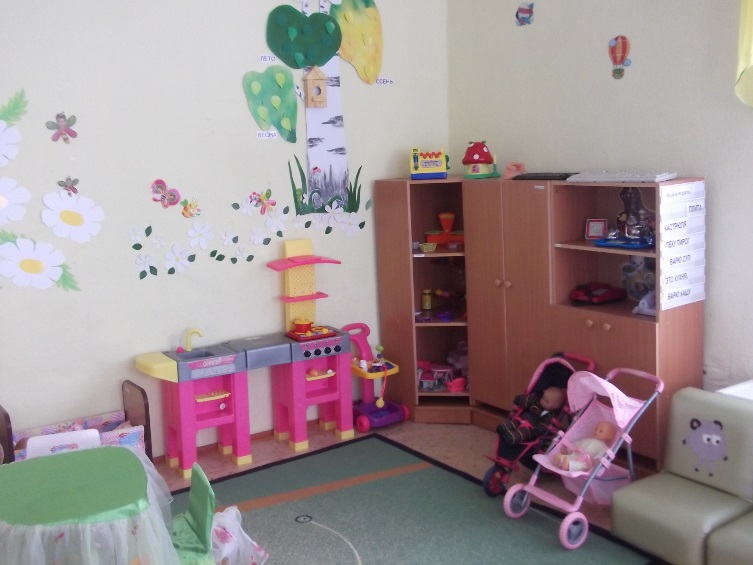 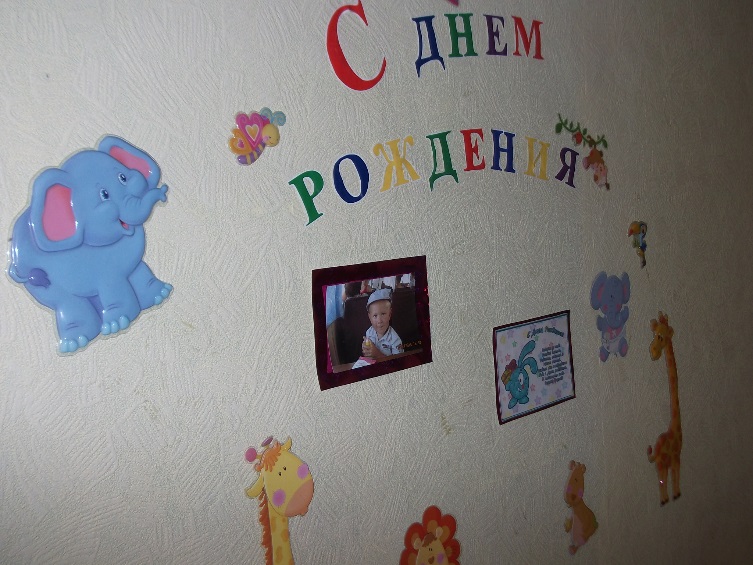 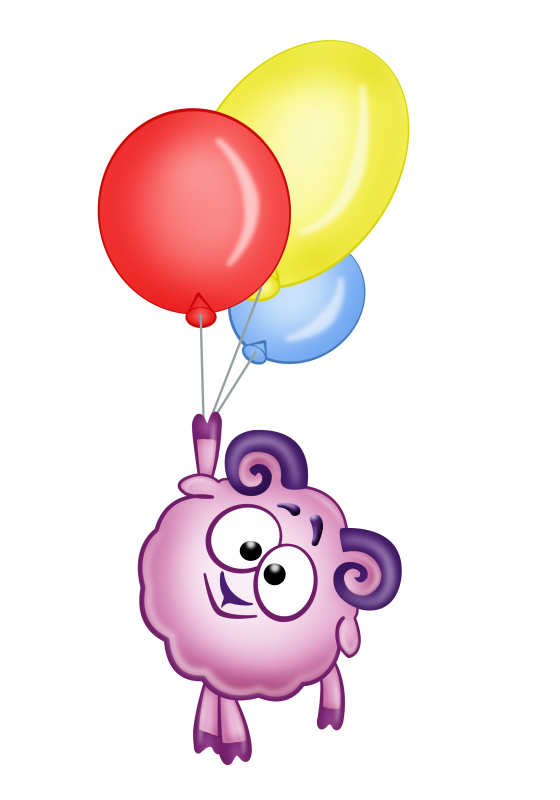 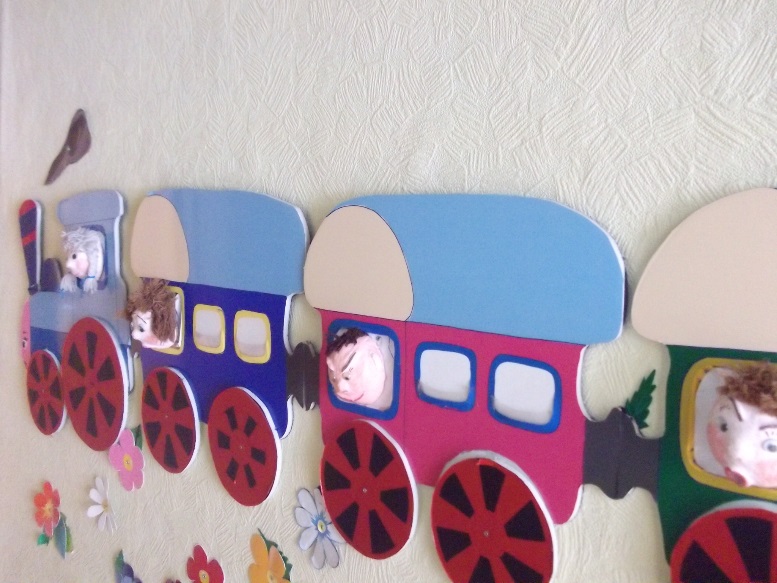 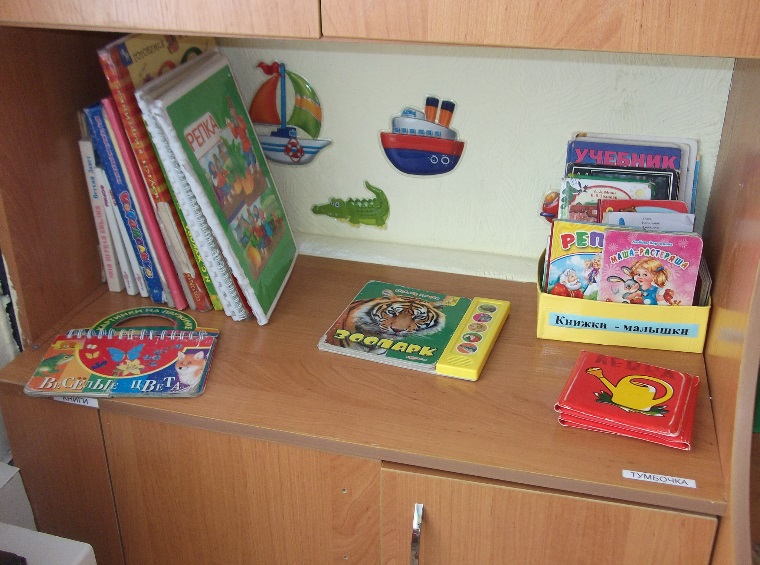 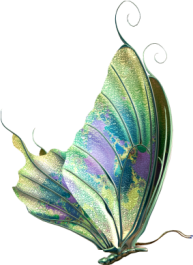 НАША ПРИЁМНАЯ
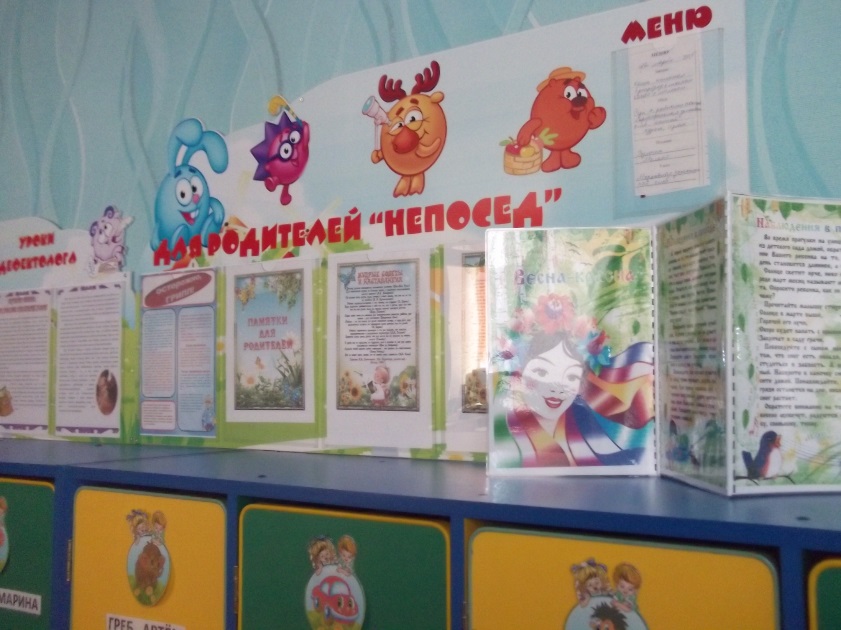 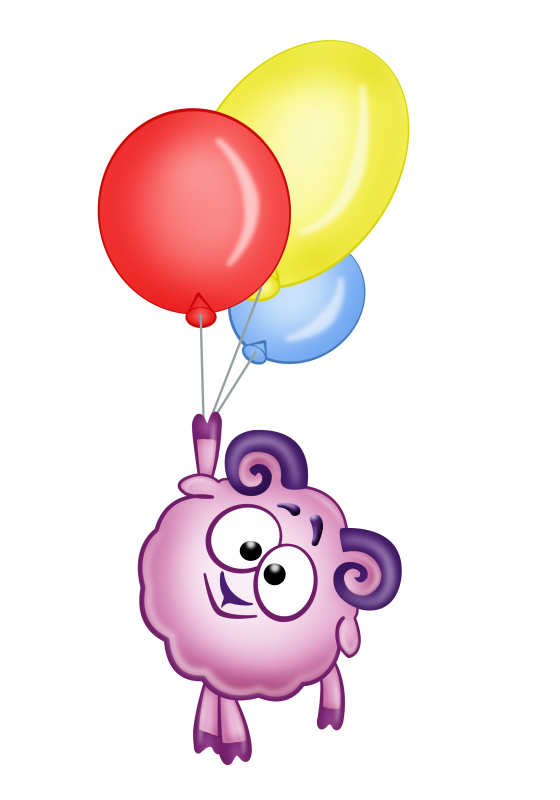 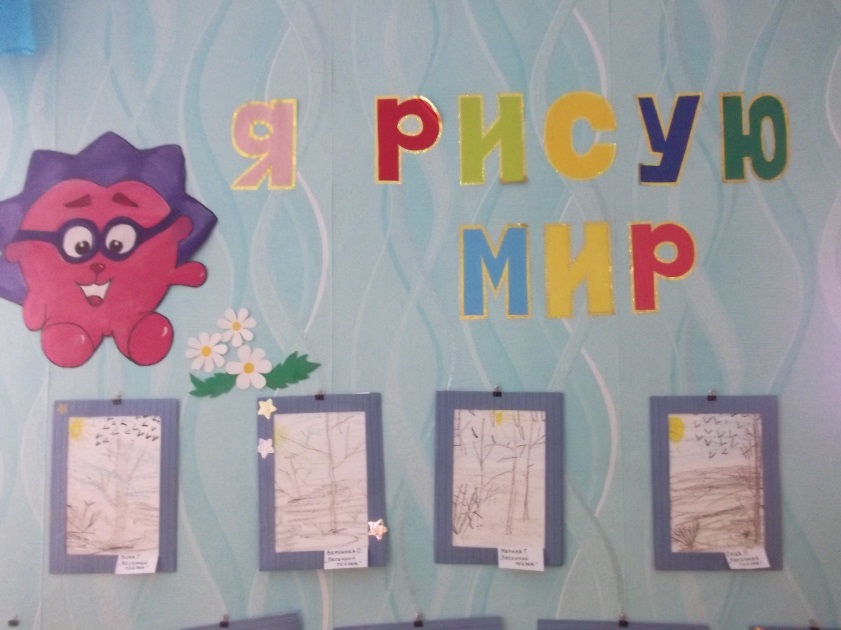 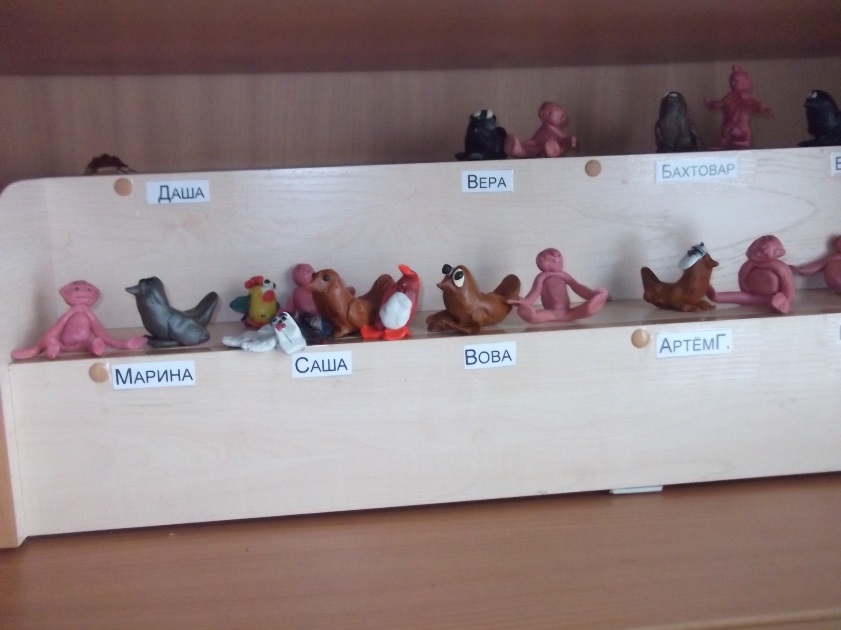 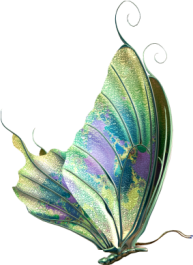